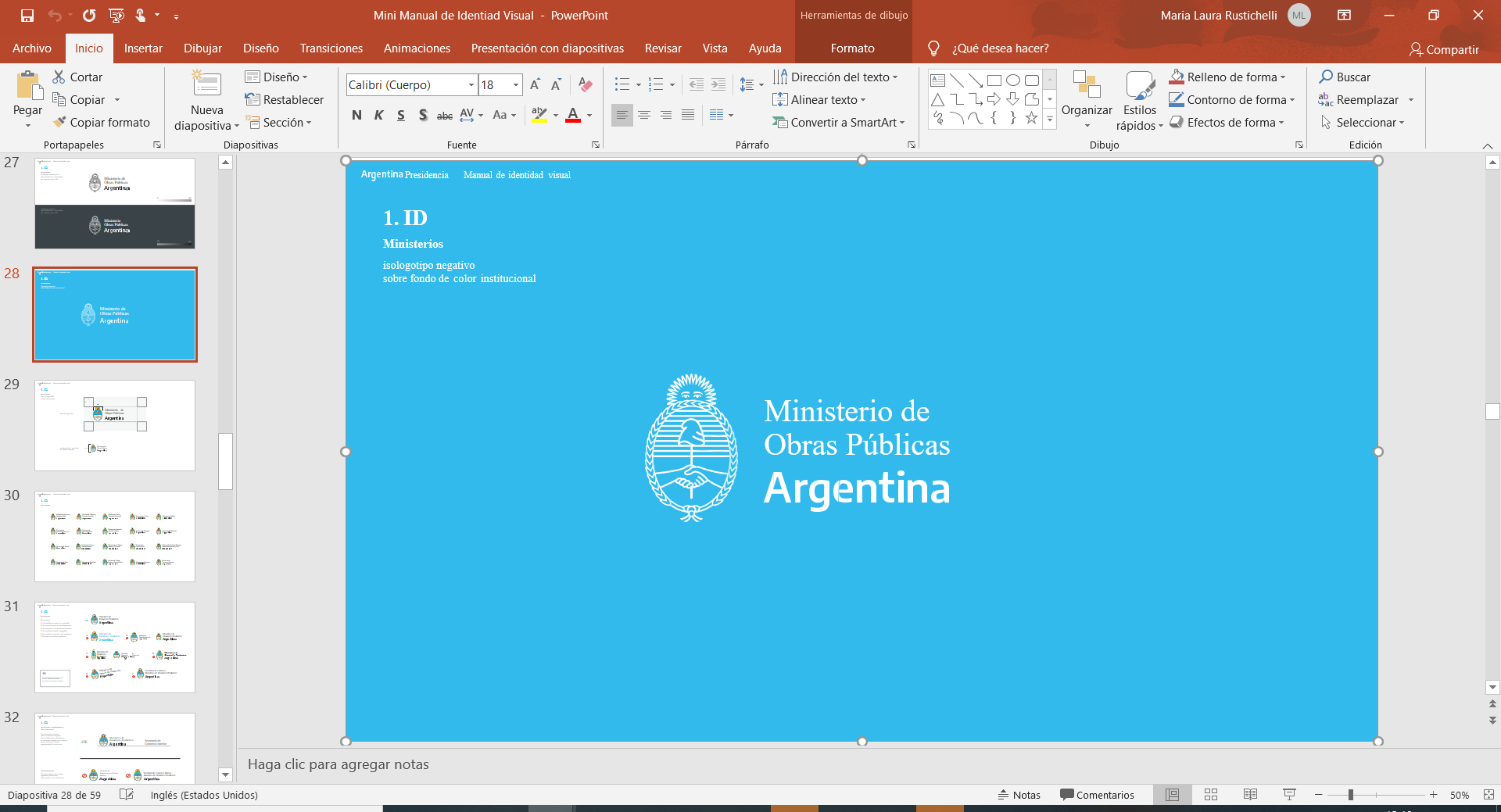 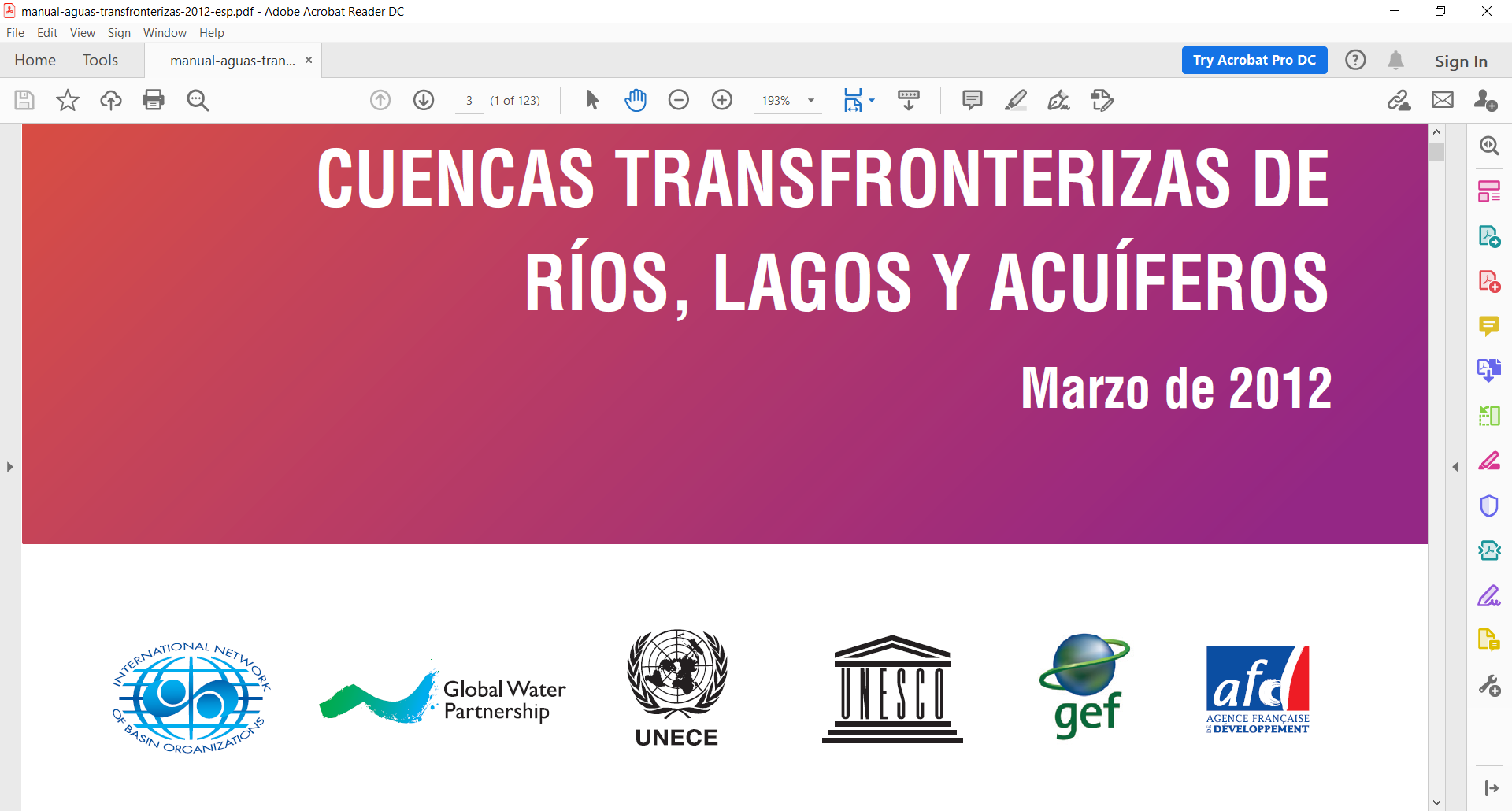 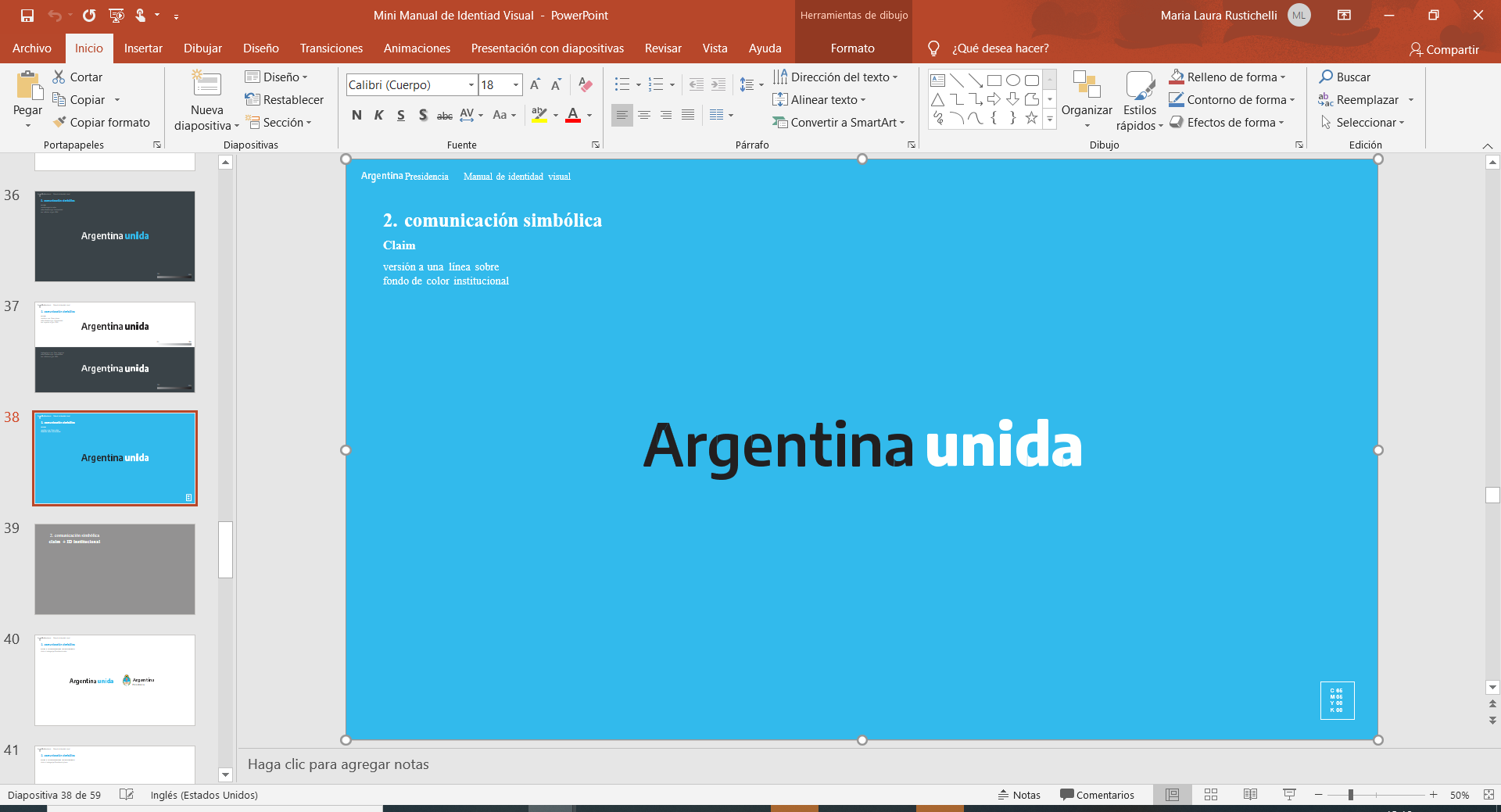 Global Water Partnership
Webinar: “Gestión de Aguas Compartidas”

Ing. Gustavo Villa Uría
Subsecretario de Obras Hidráulicas
Secretaría de Infraestructura y Política Hídrica
Ministerio de Obras Públicas
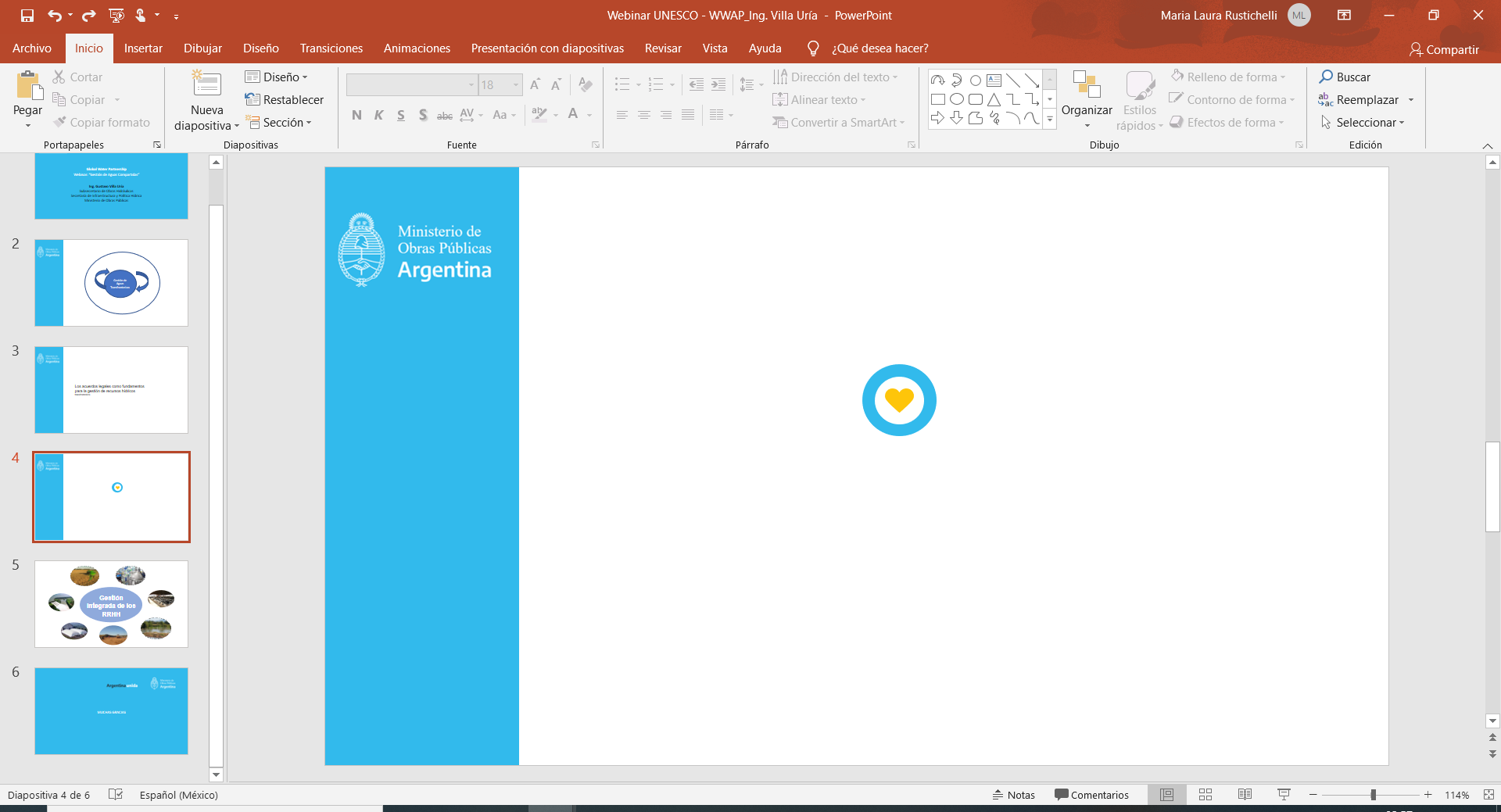 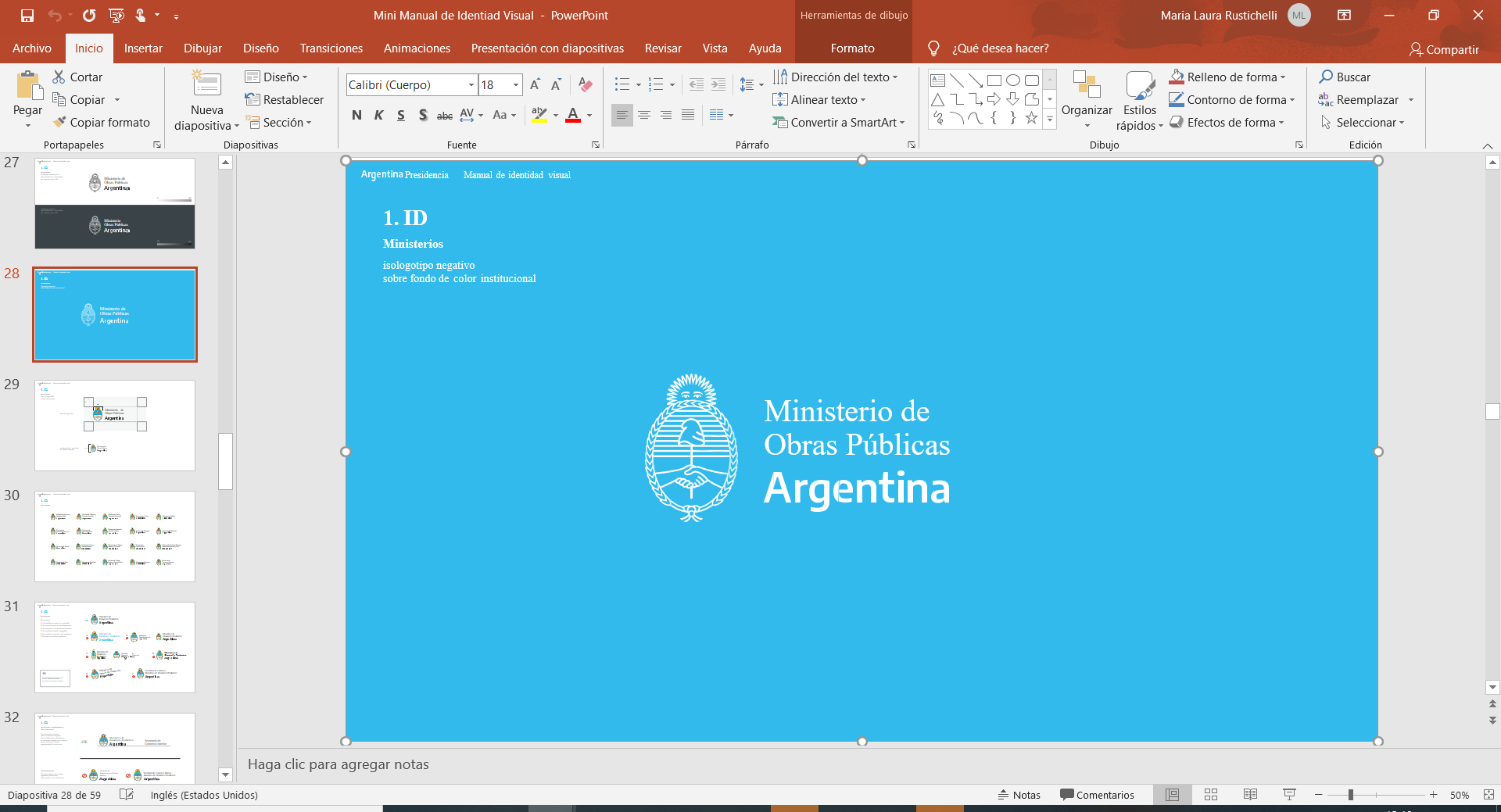 CICLO HIDROLÓGICO
DÉFICIT
Gobernanza
Ambiental
Social
Económico
Gestión de Aguas Transfronterizas
EXCESOS
[Speaker Notes: Instrumentos de gestión (ej: comités de cuenca)
Conocimiento del ciclo hidrológico 
Monitoreo – conocimiento 
Aprovechar las herramientas de gestión/institucionales existentes 
Seguridad Hídrica
Gestión a nivel de subcuencas
Responsabilidad socio – ambiental empresarial 
Participación pública 
Coordinación interinstitucional 
Acuerdos internacionales/nacionales]
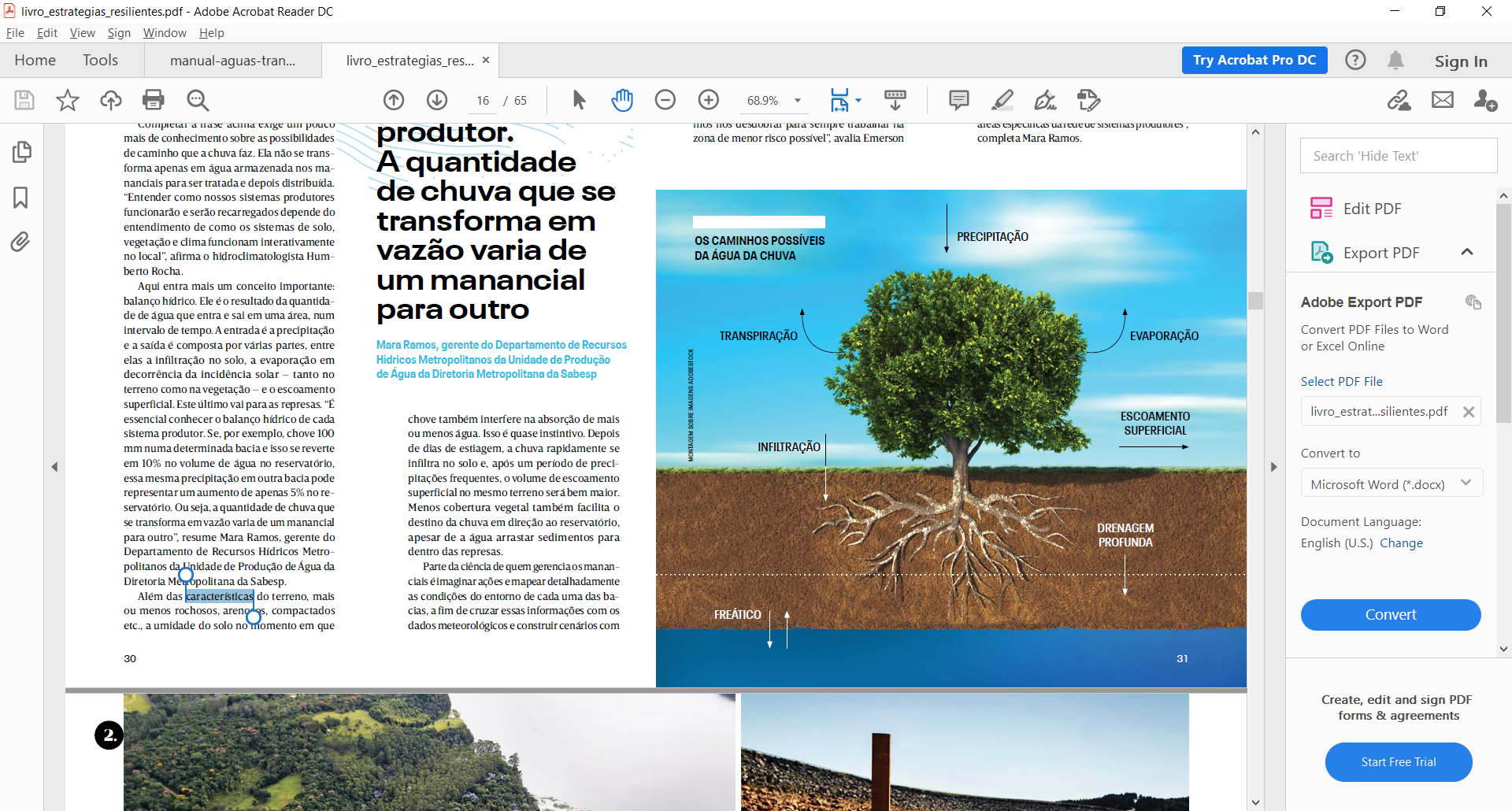 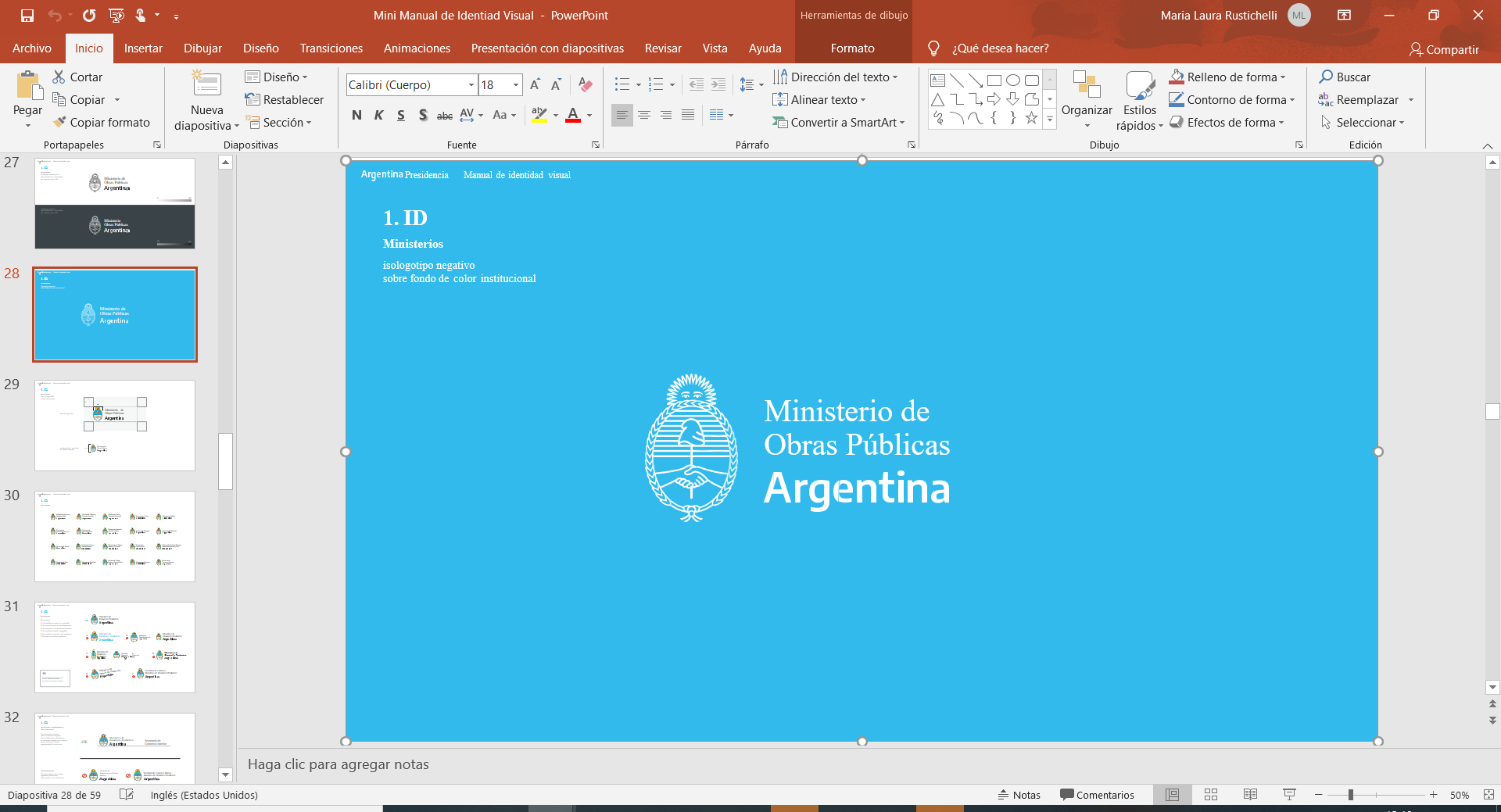 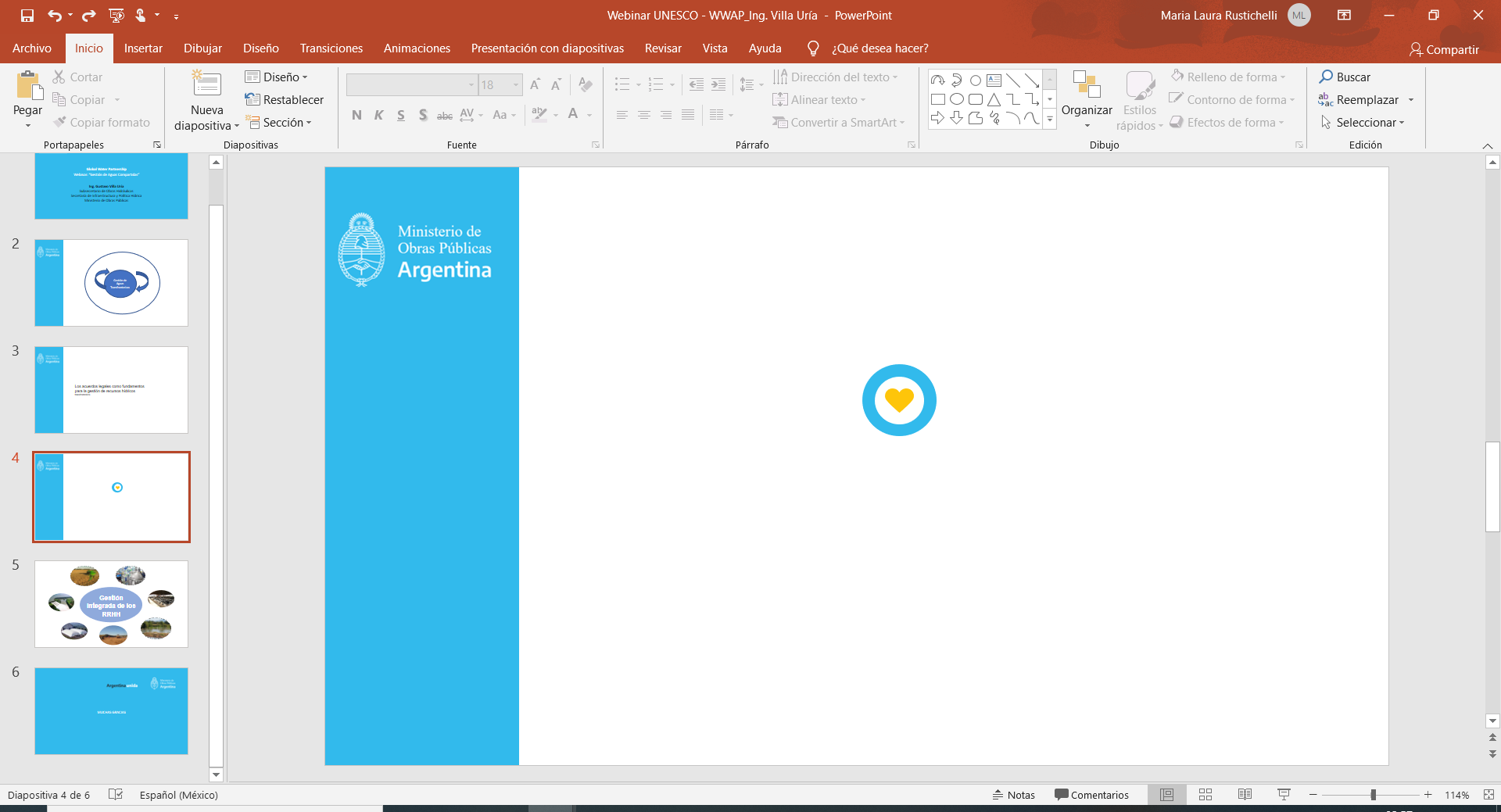 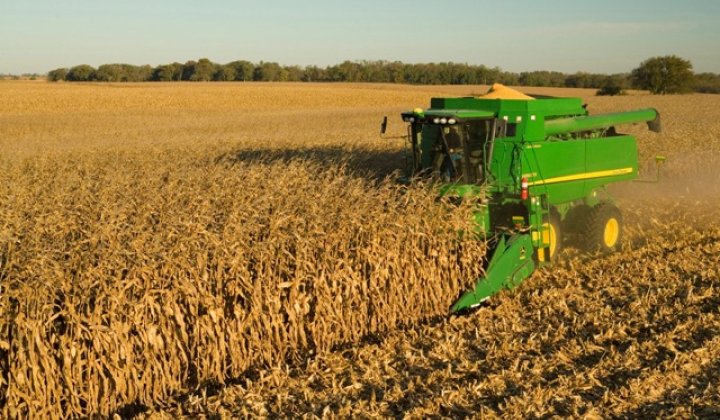 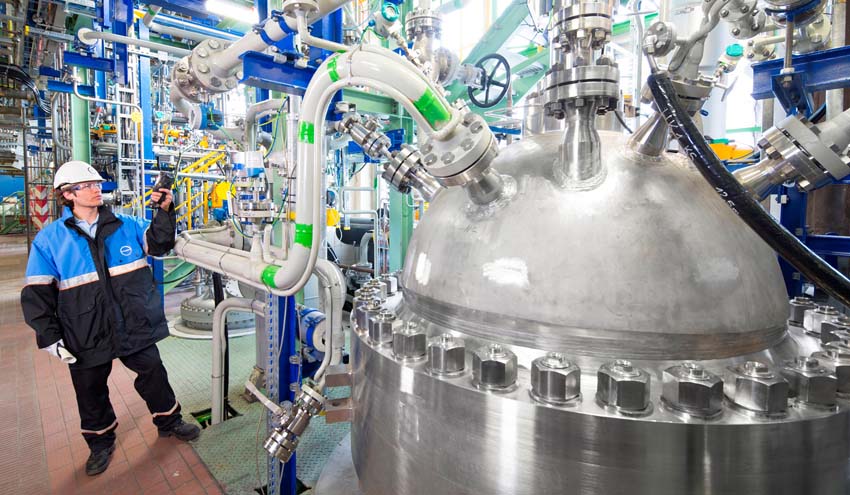 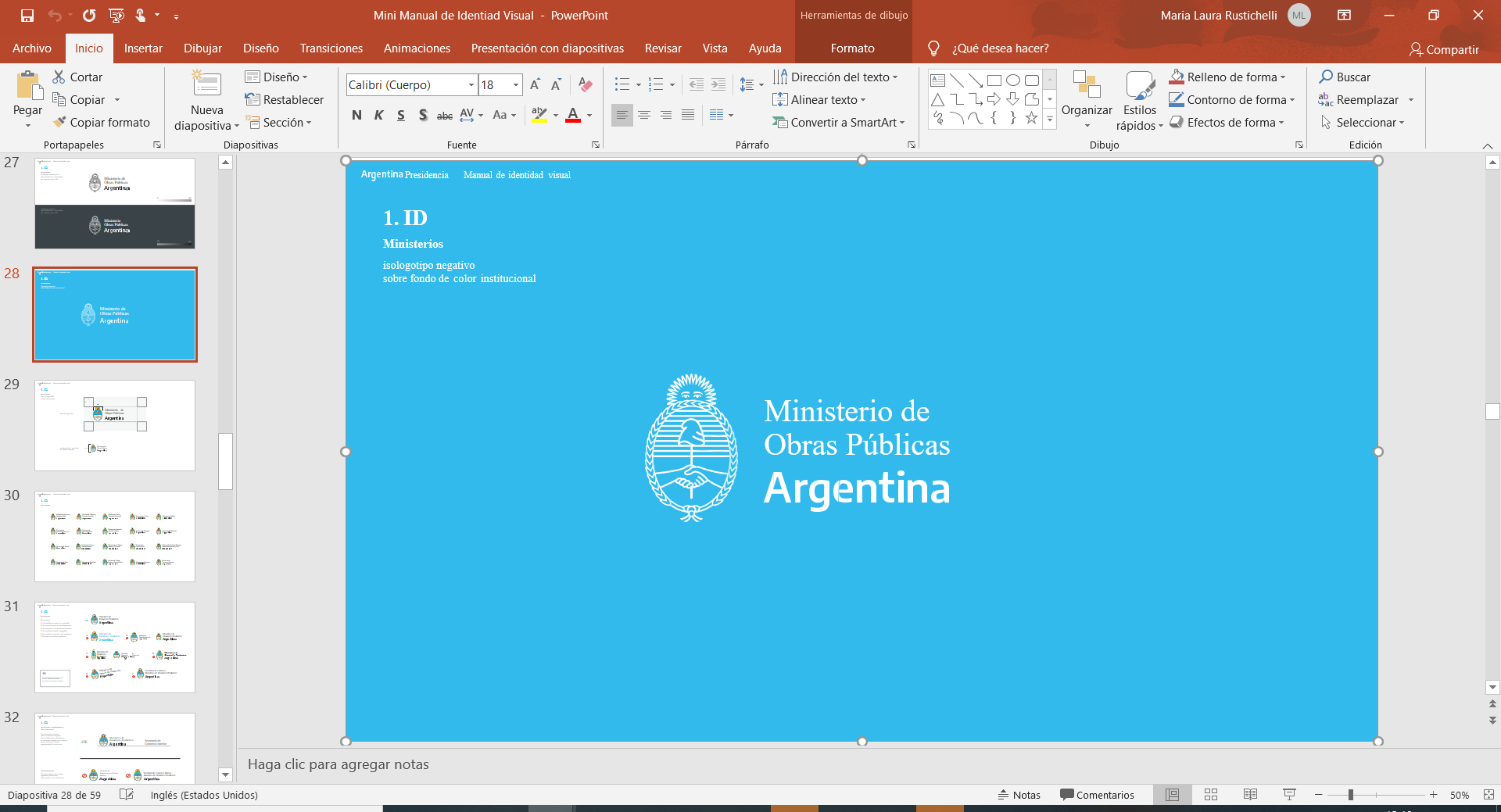 Gestión Integrada 
de los RR.HH
Energia Solar
Carrinho elétrico
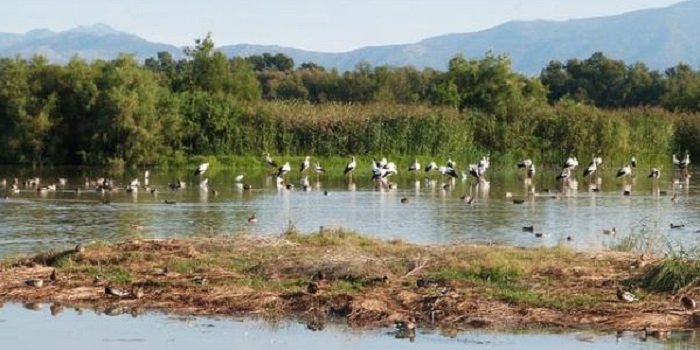 Infraestructura
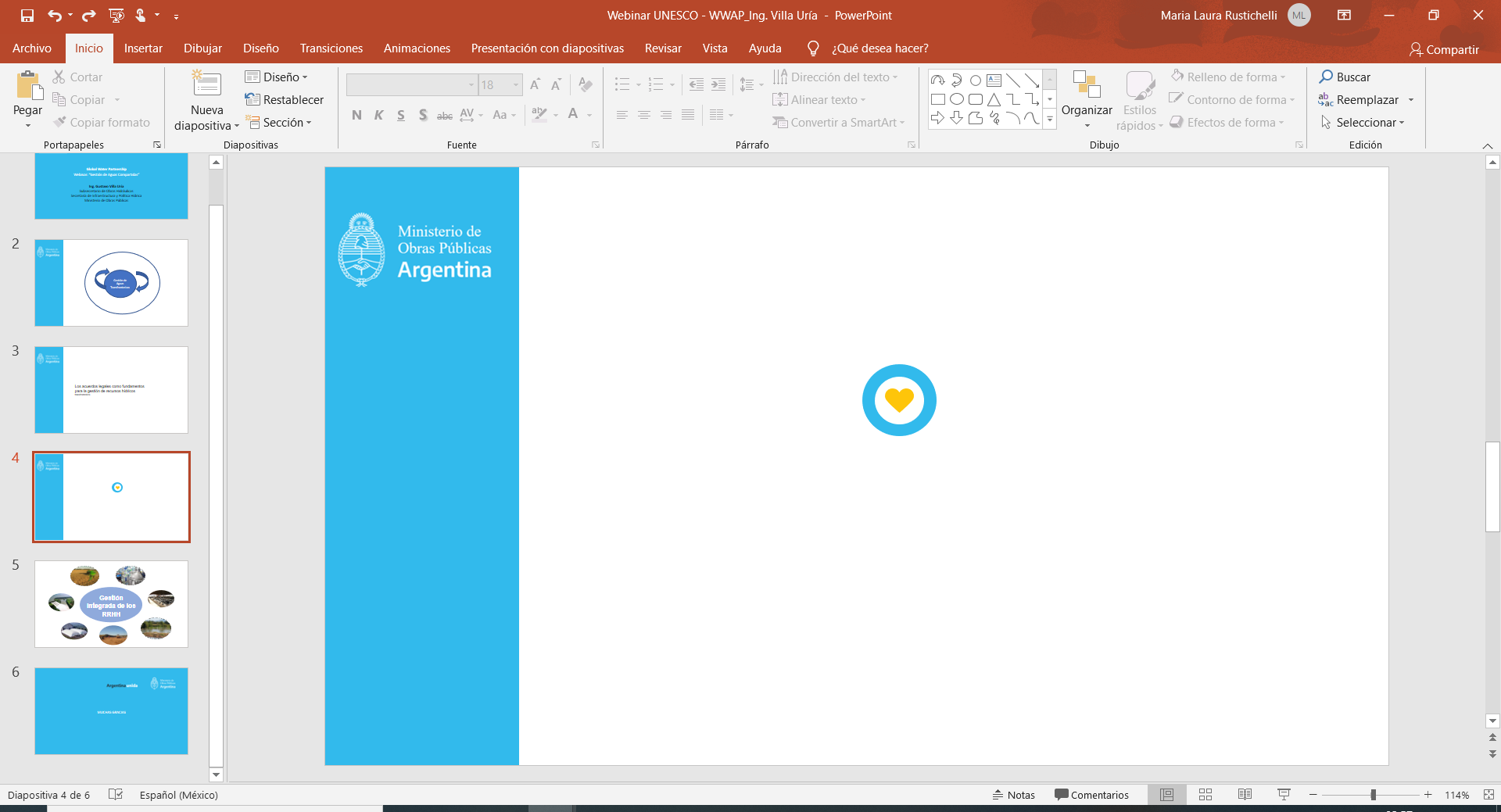 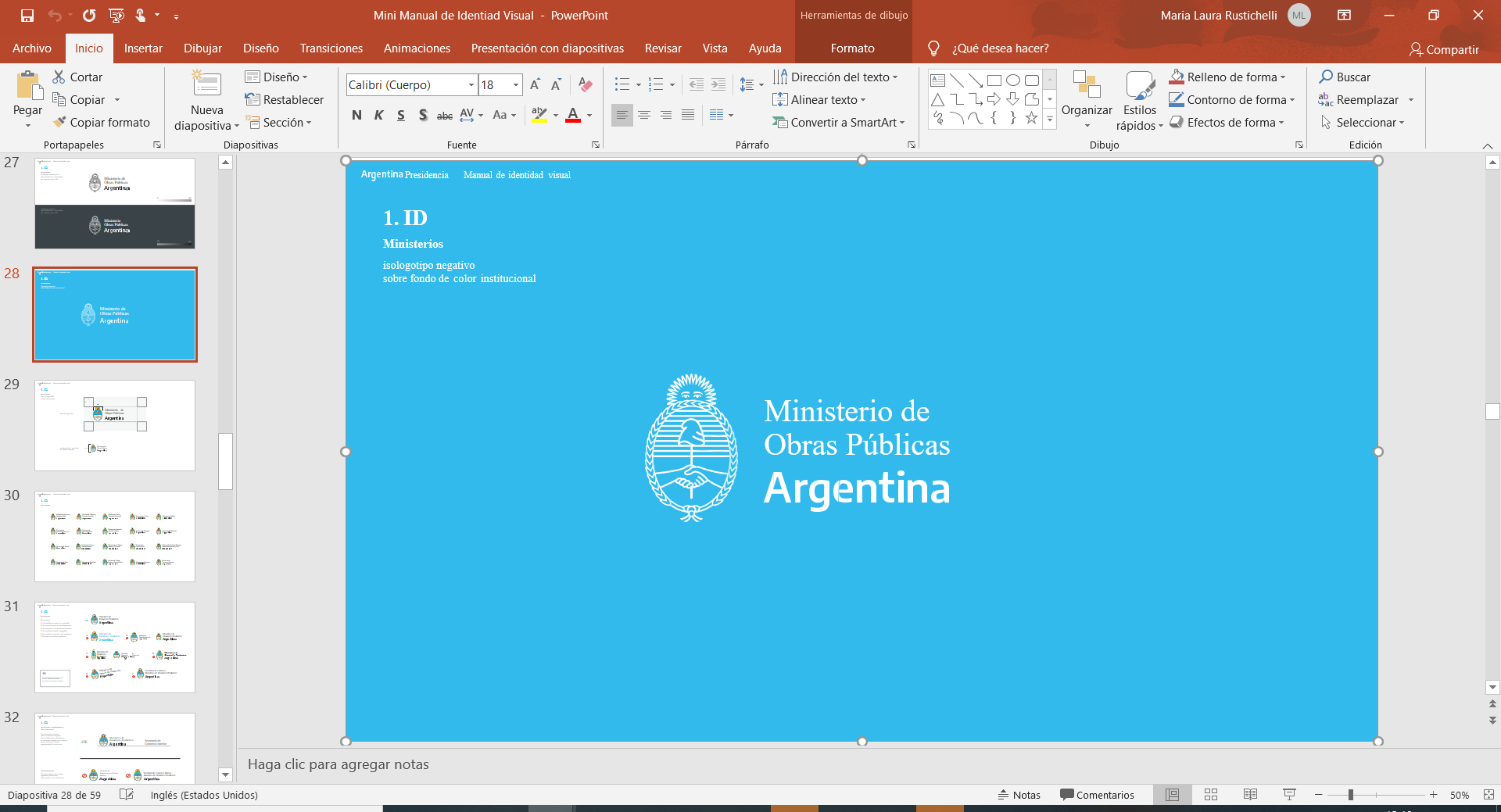 Variabilidad Climática
Sociedad
Cuenca Unidad de Gestión
Cambio Climático
Integración de sectores, usuarios y ambiente
Adaptación al cambio climático
Desarrollo Sostenible
Planes de Gestión Integrada de los RR.HH
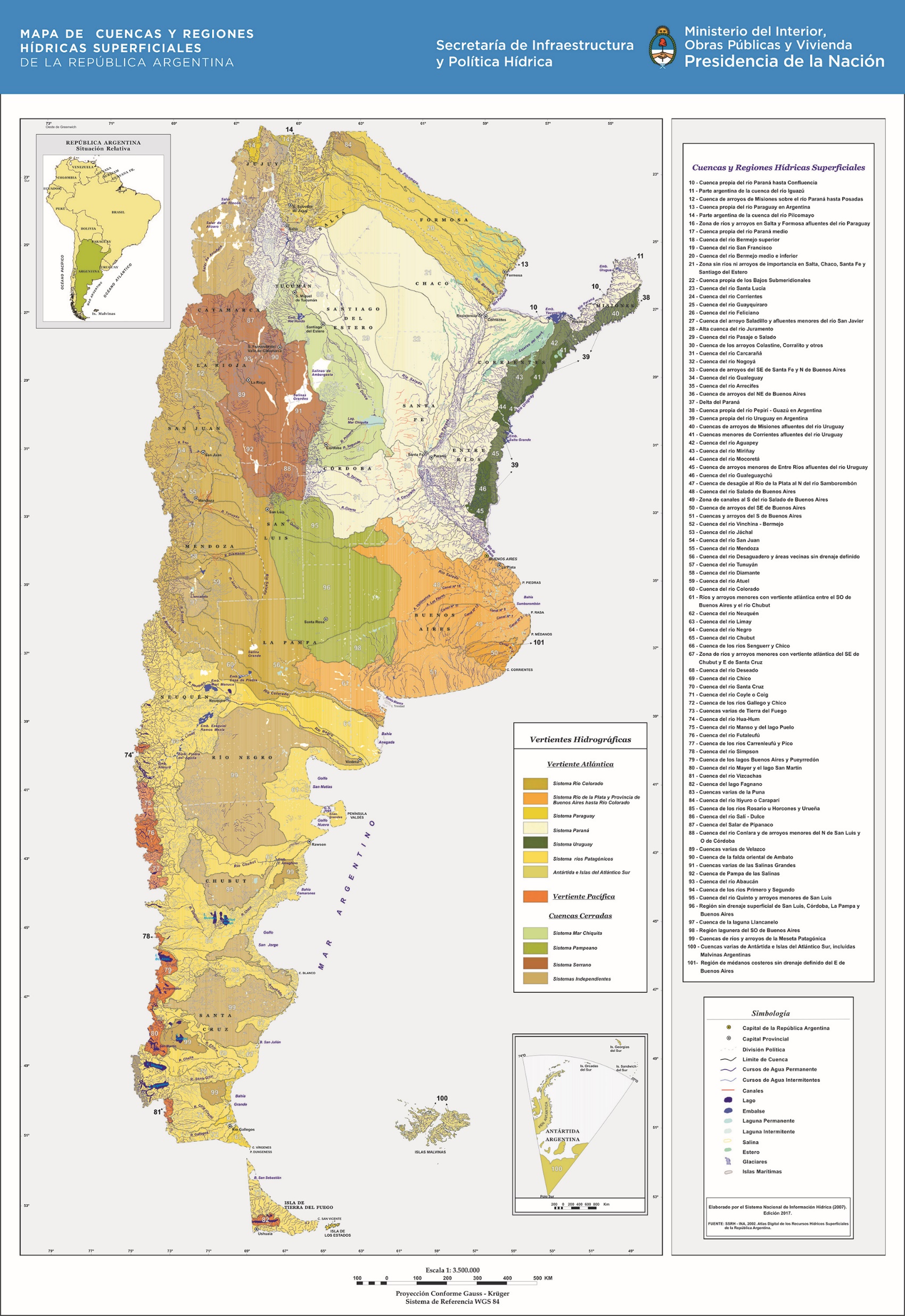 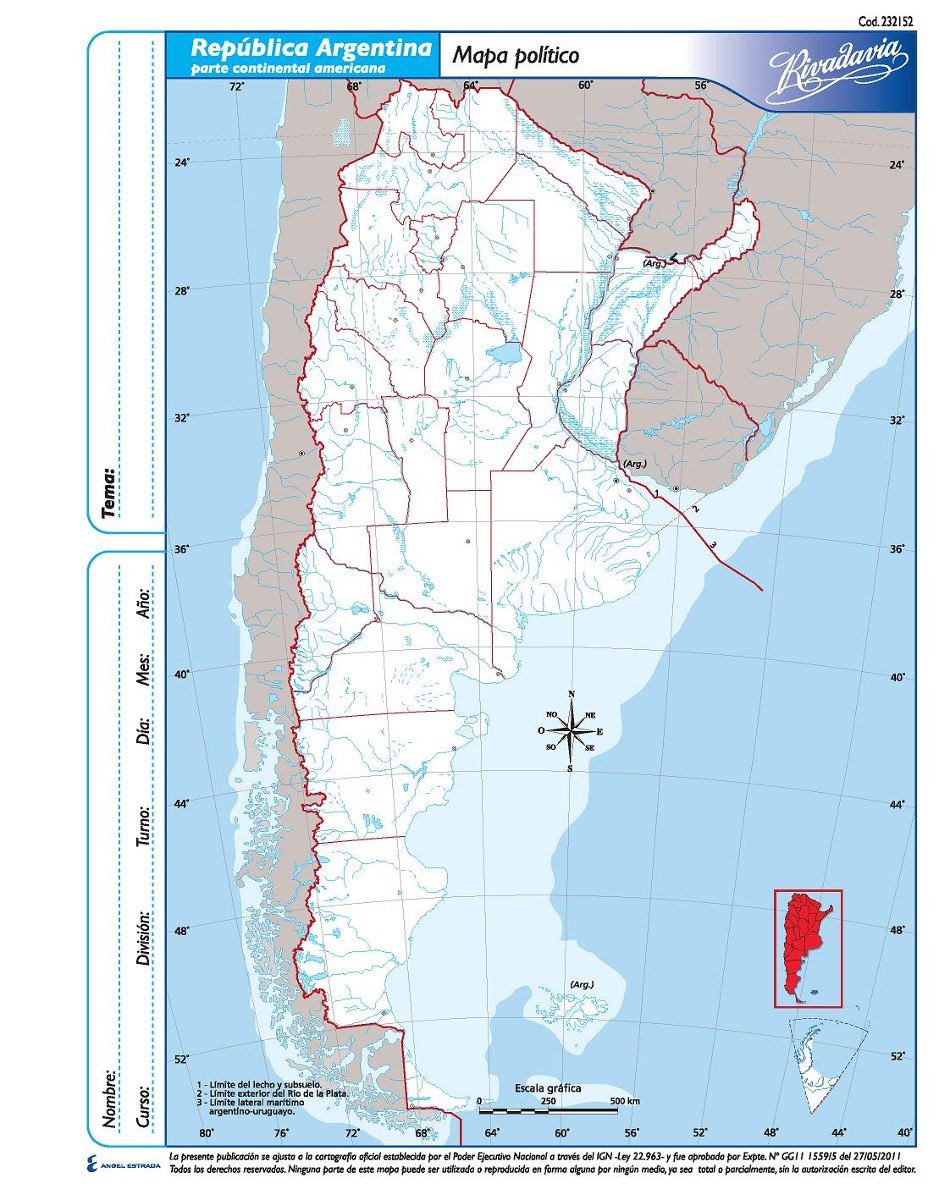 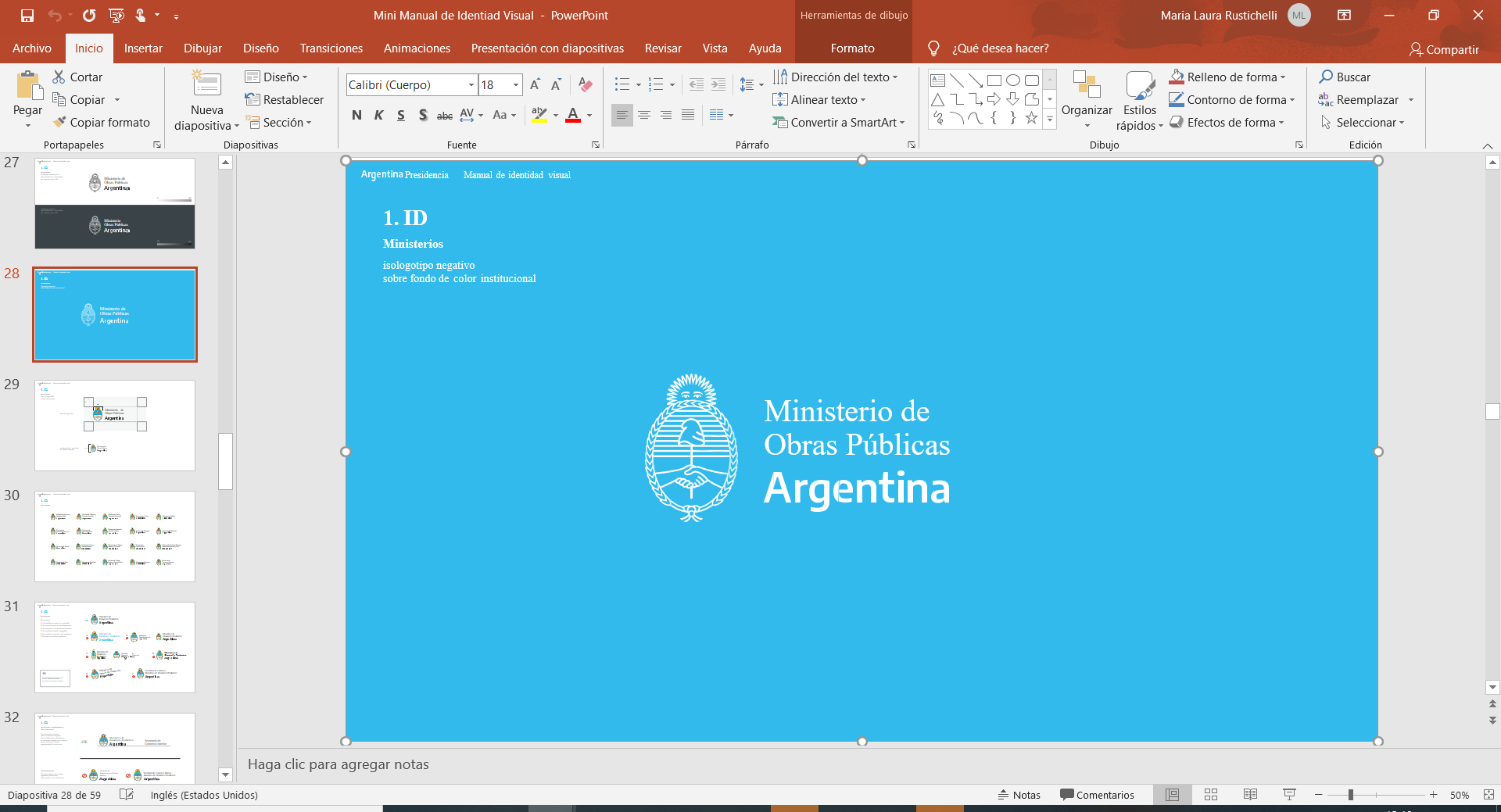 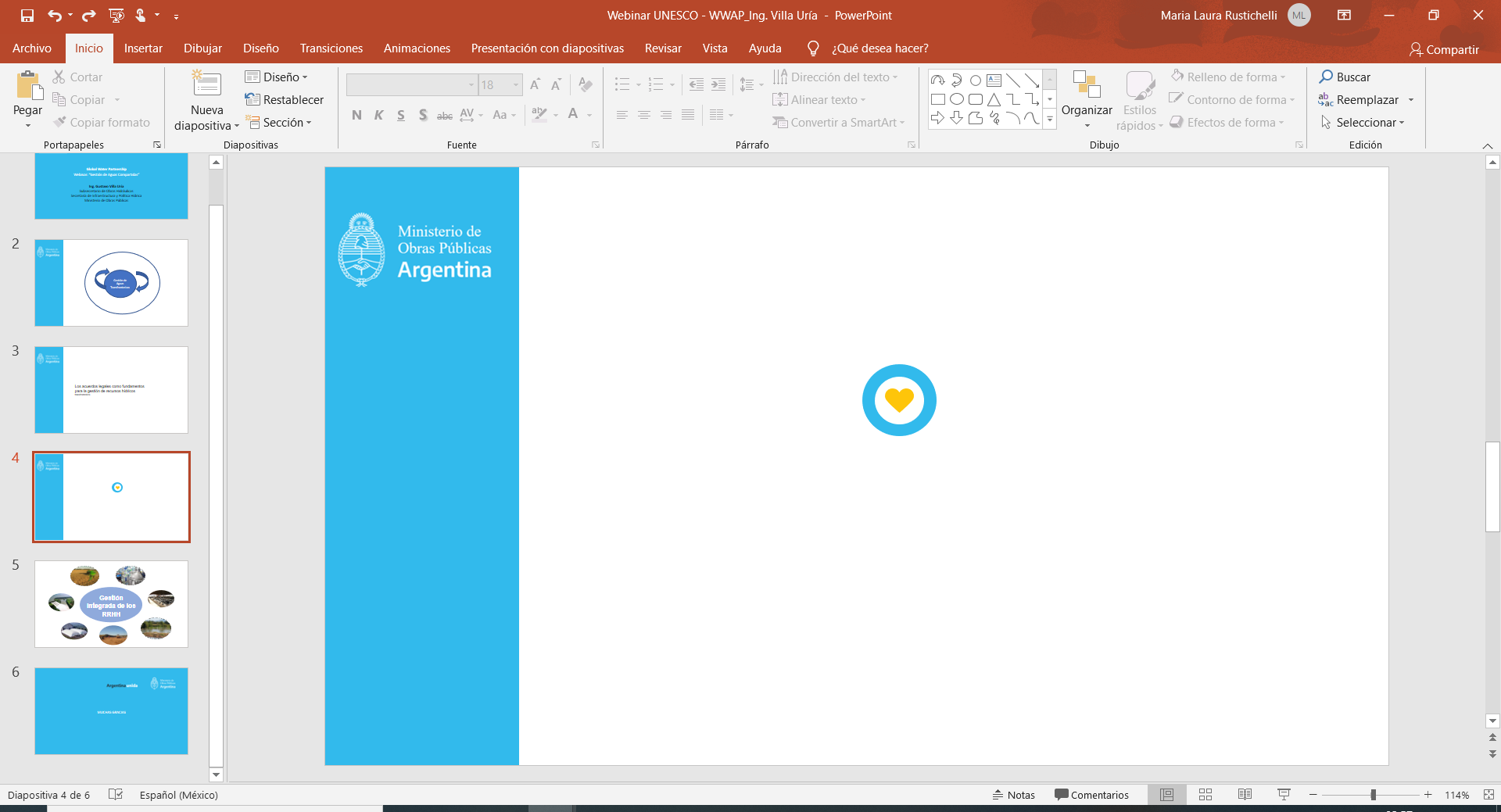 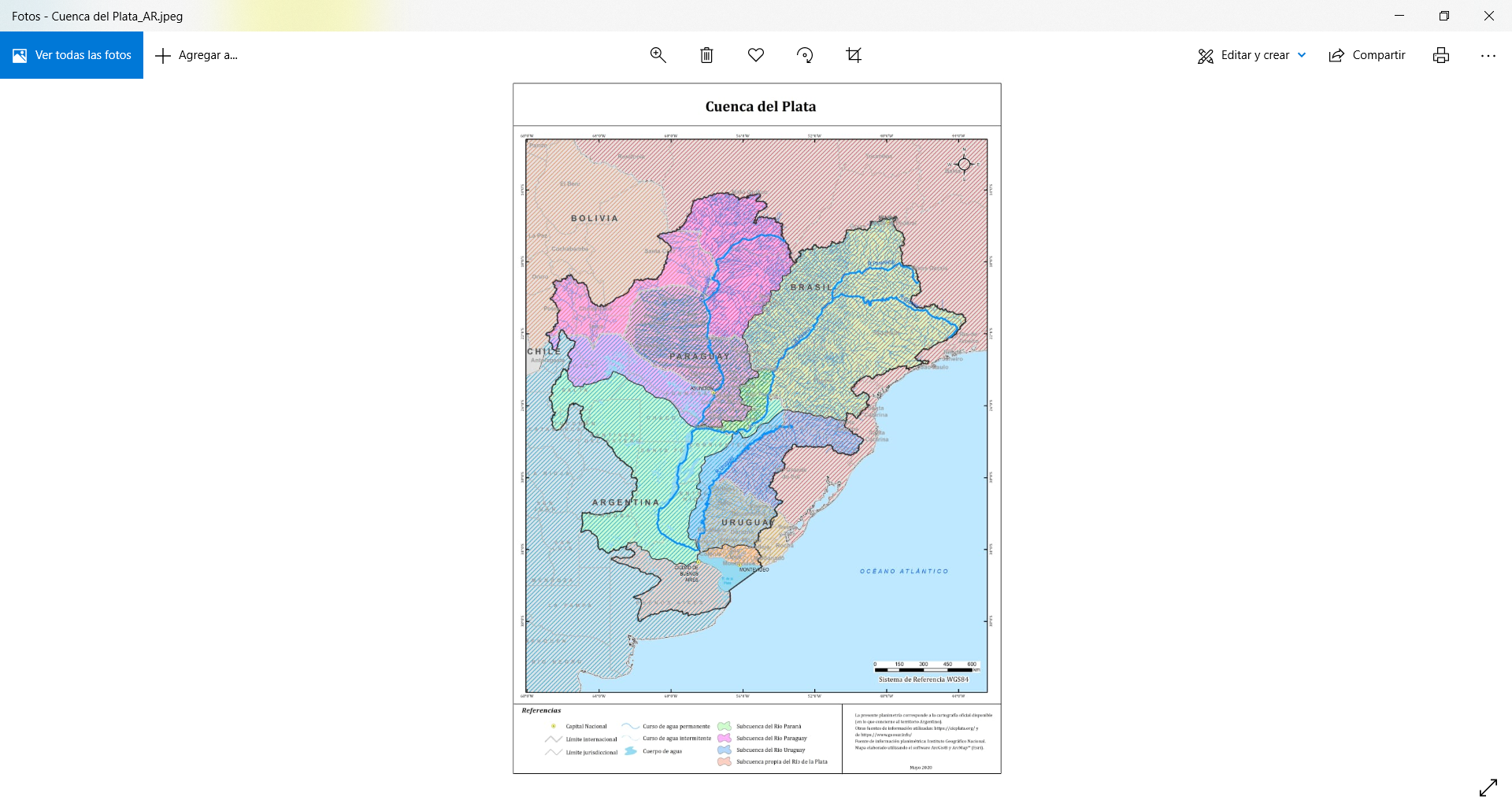 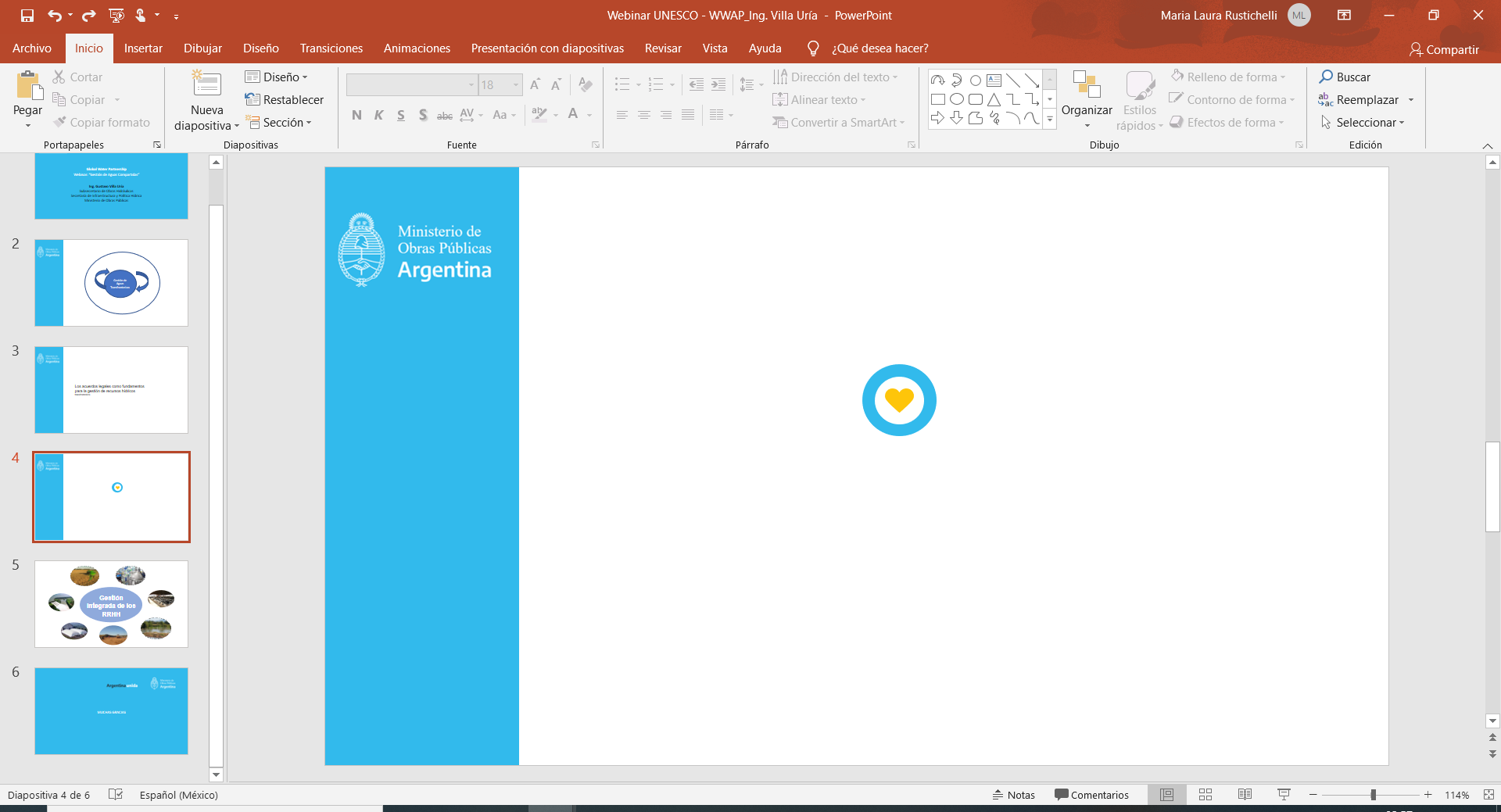 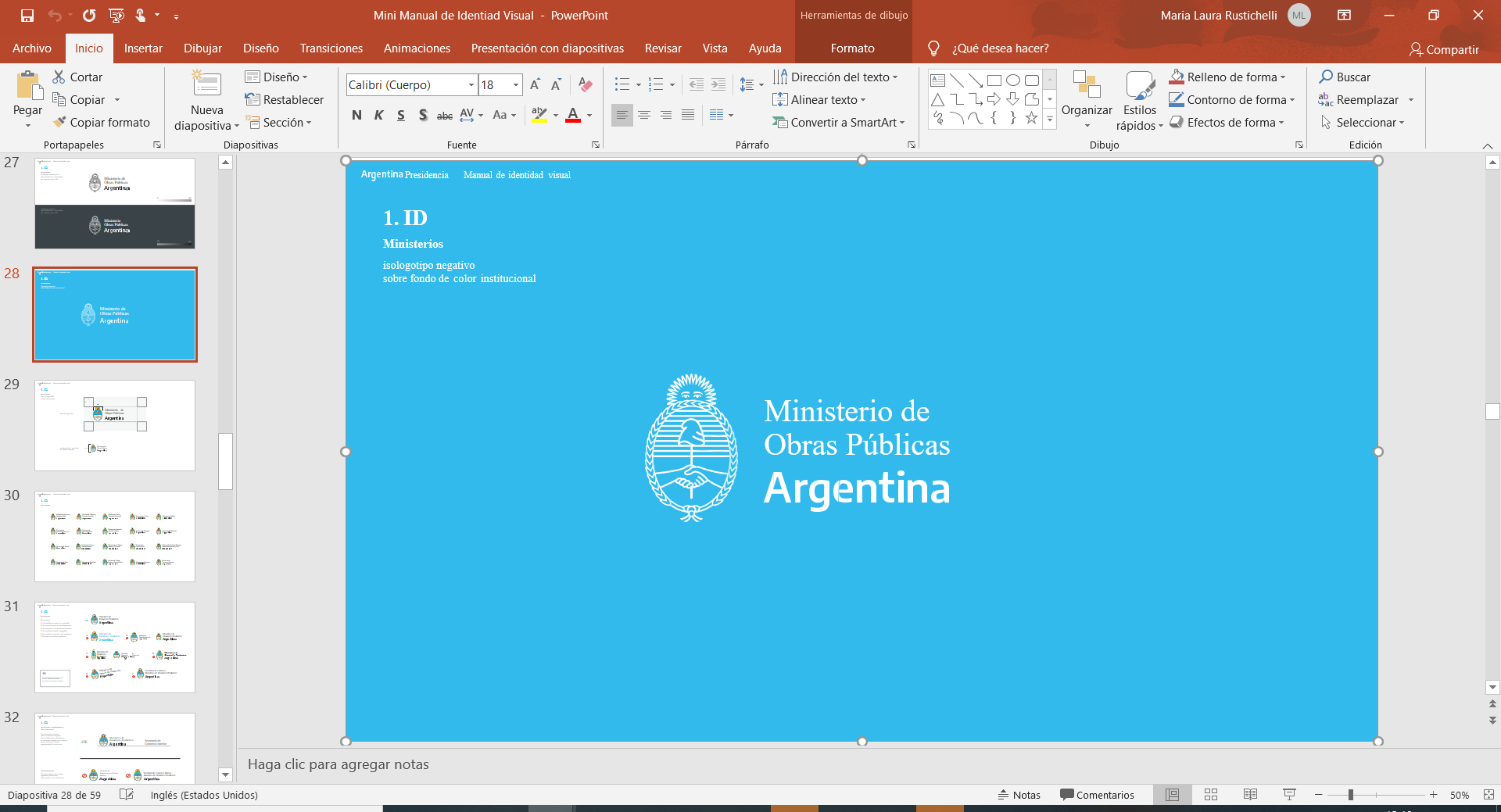 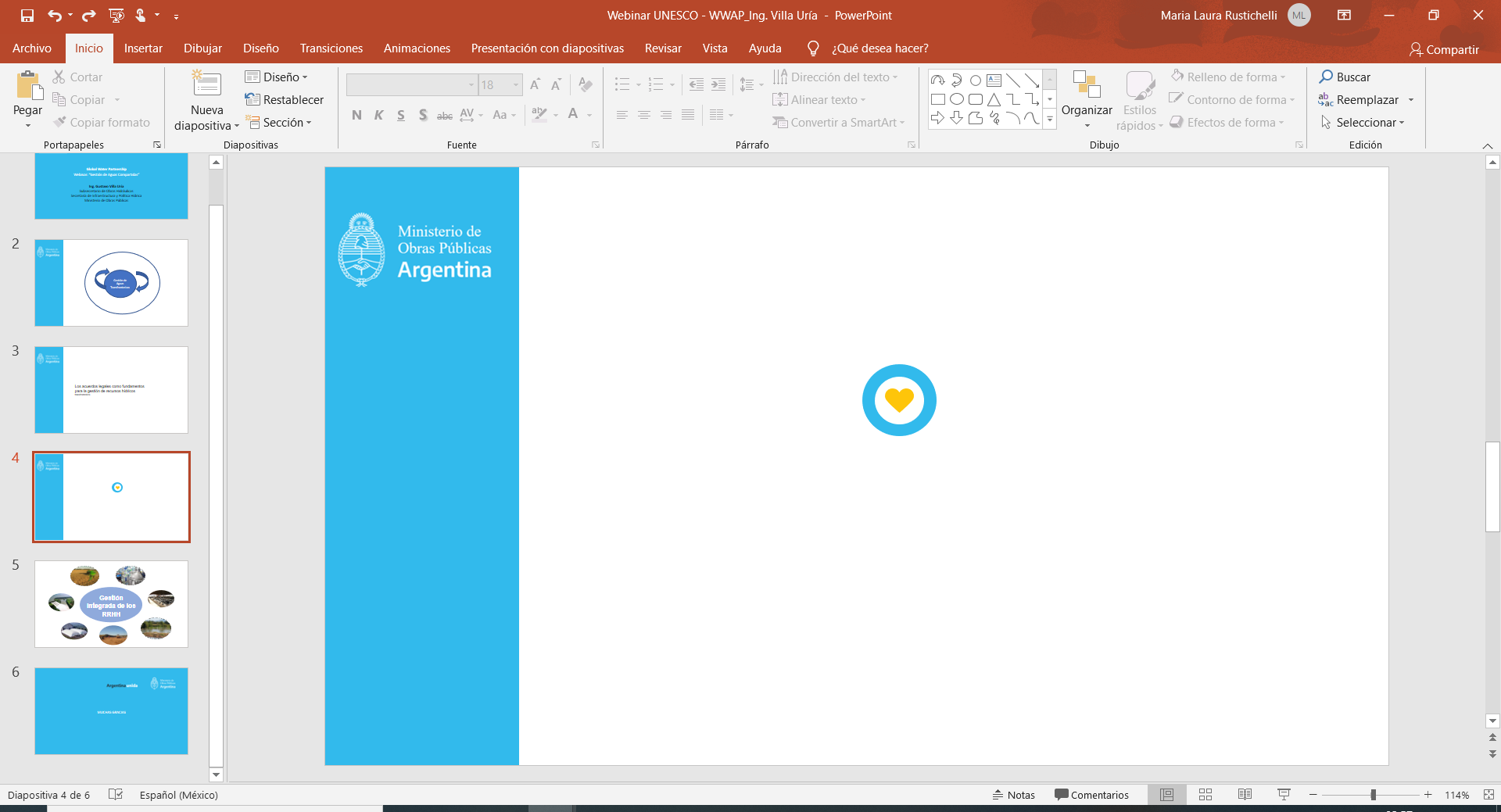 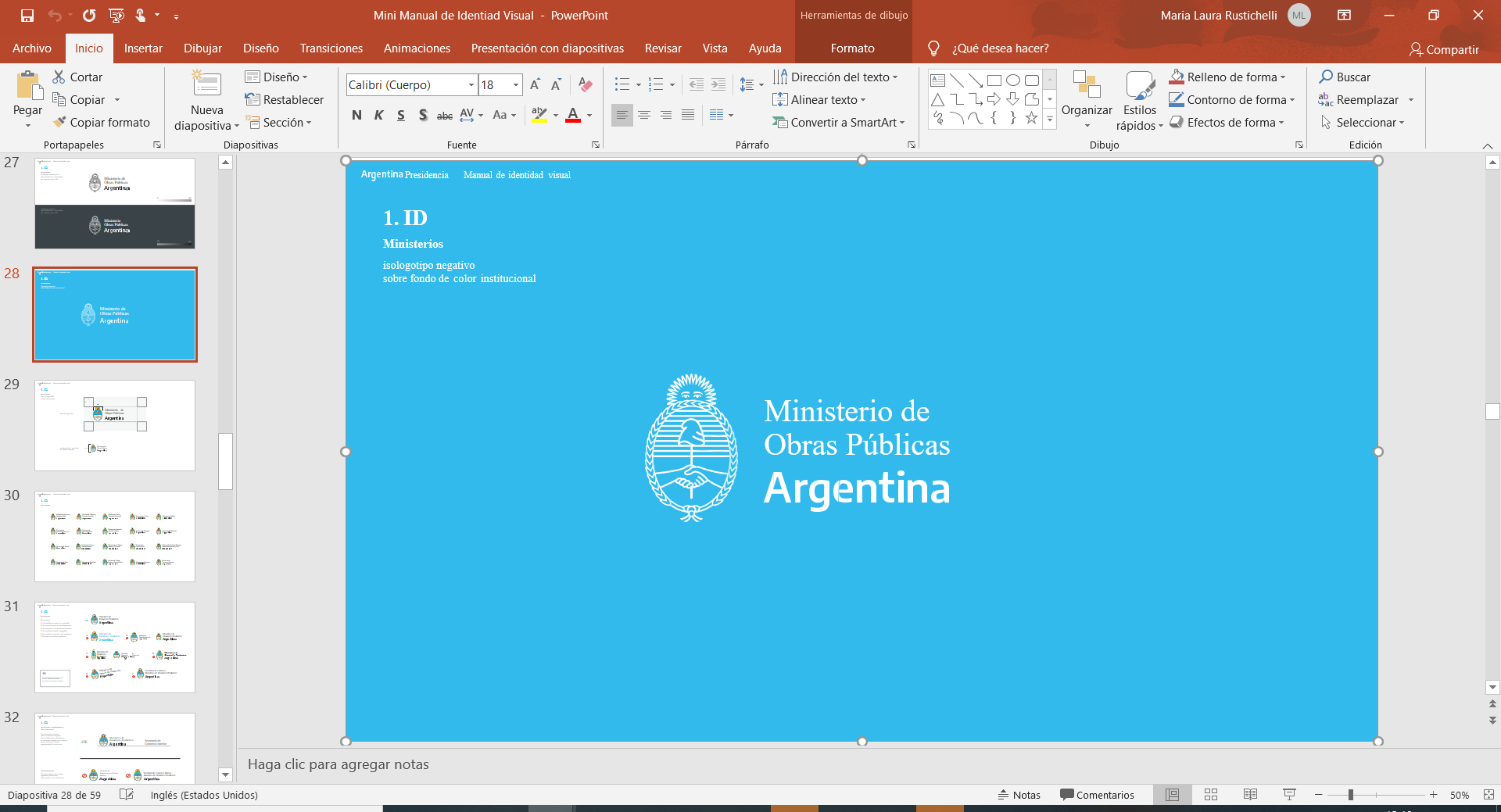 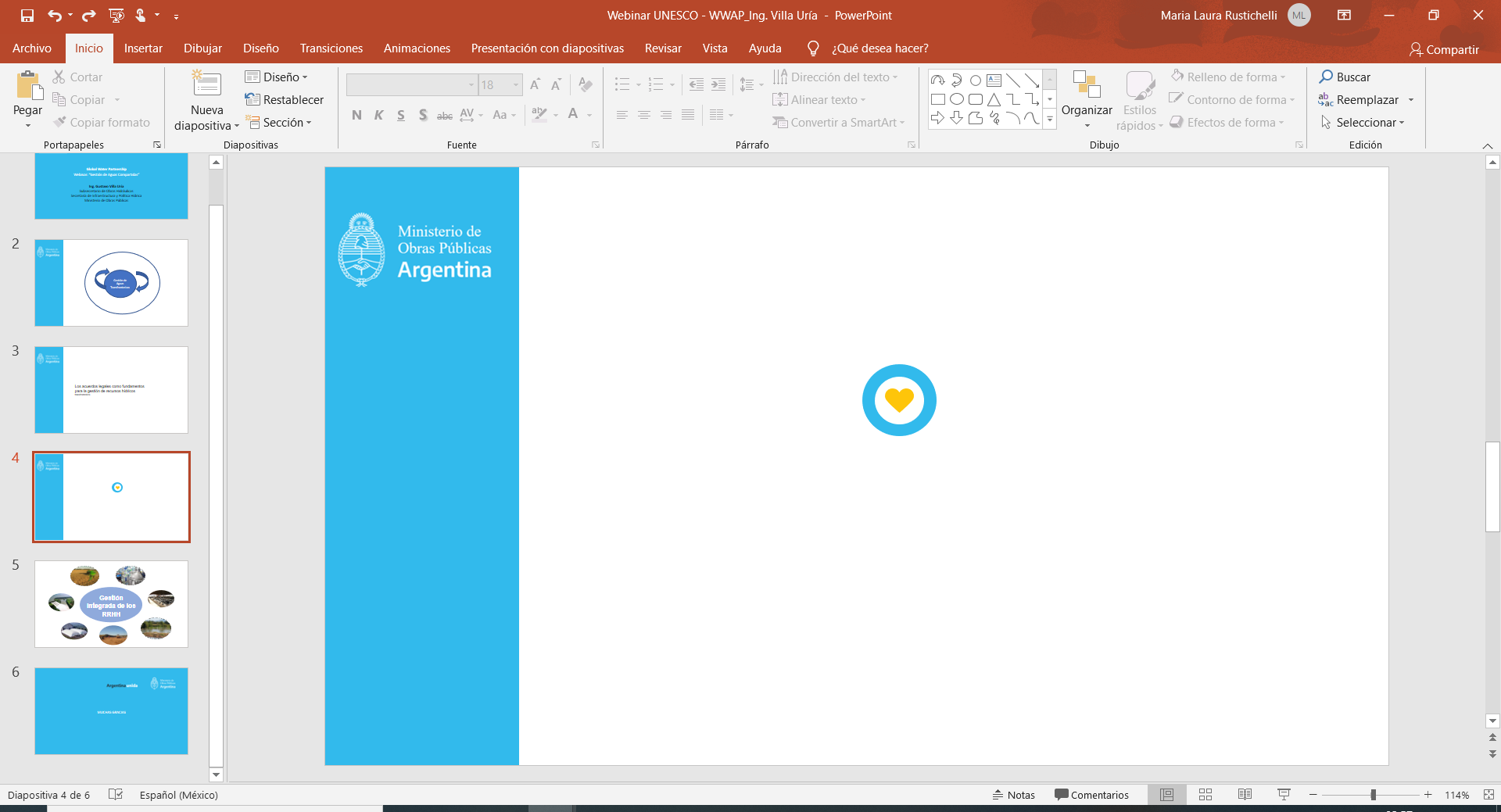 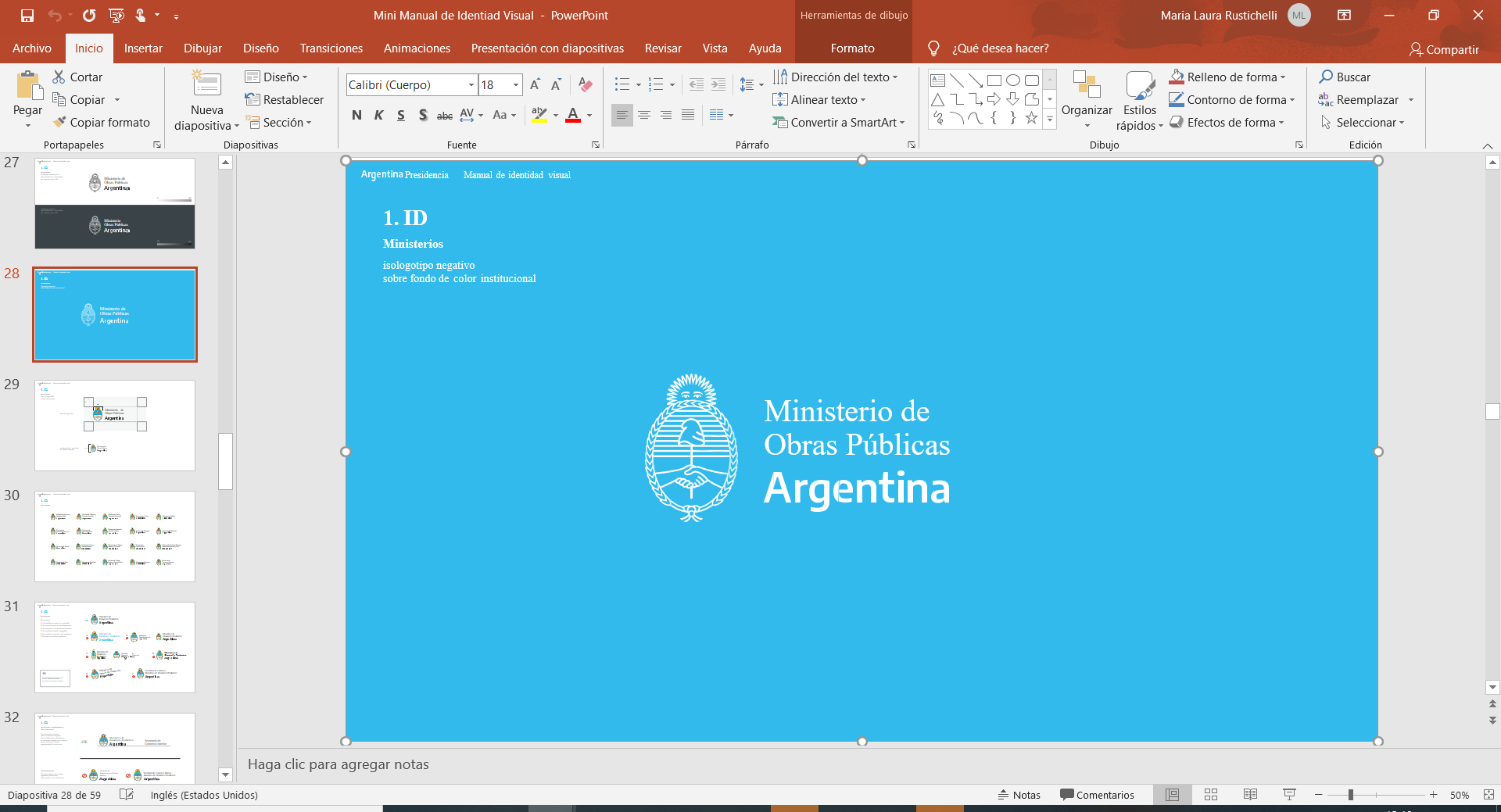 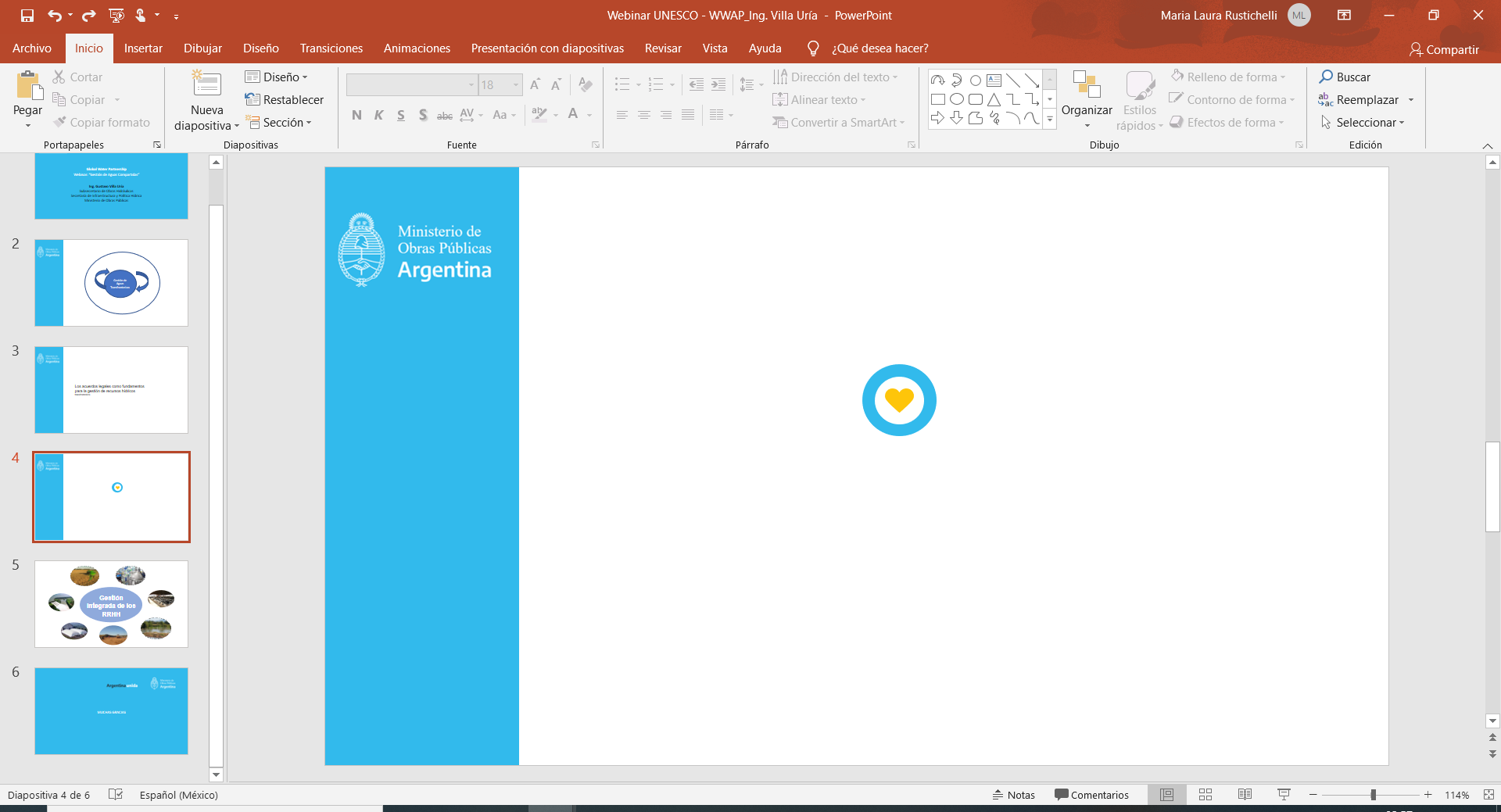 ¿Para qué usamos el agua?
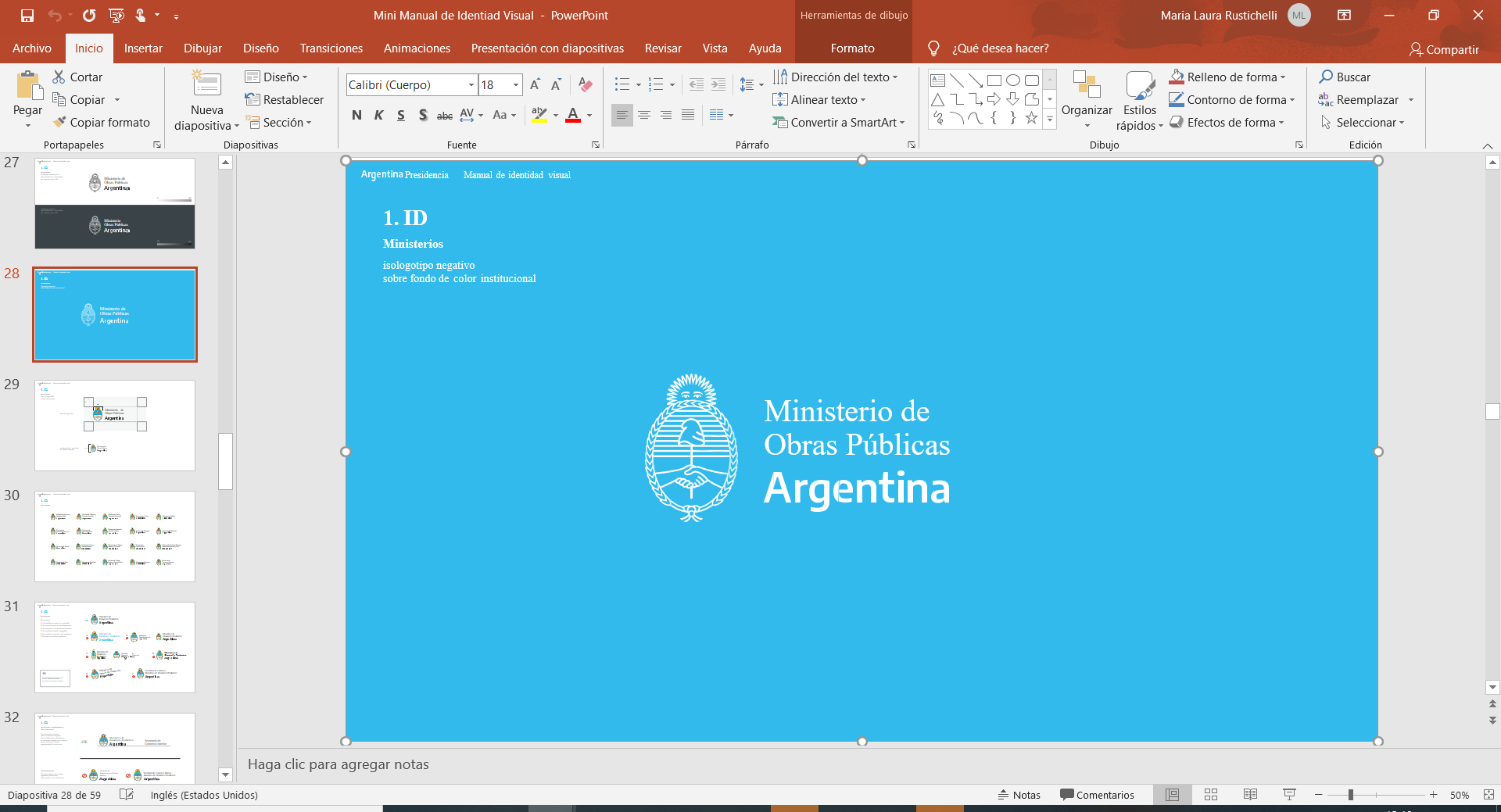 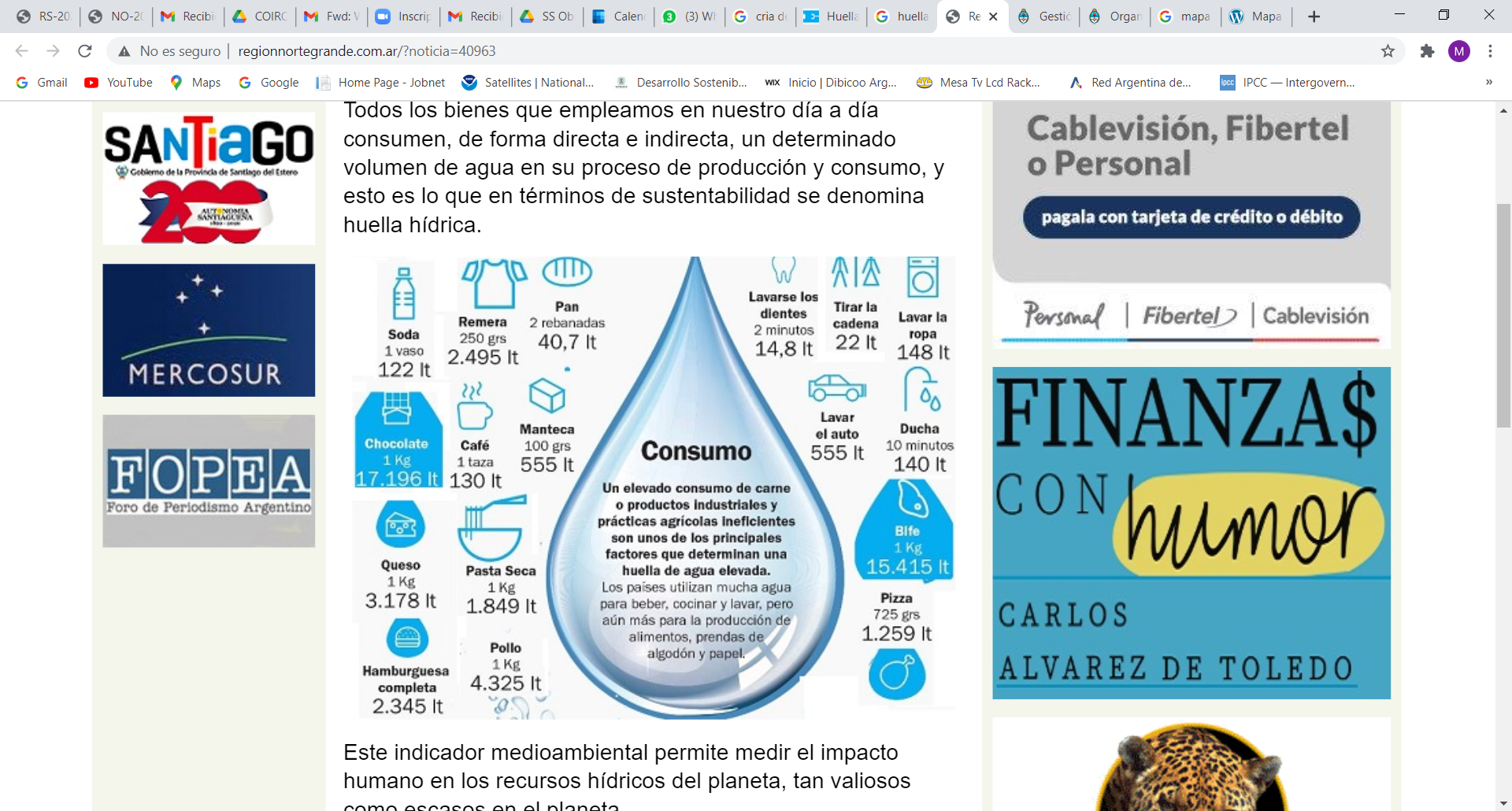 http://www.regionnortegrande.com.ar
MUCHAS GRACIAS
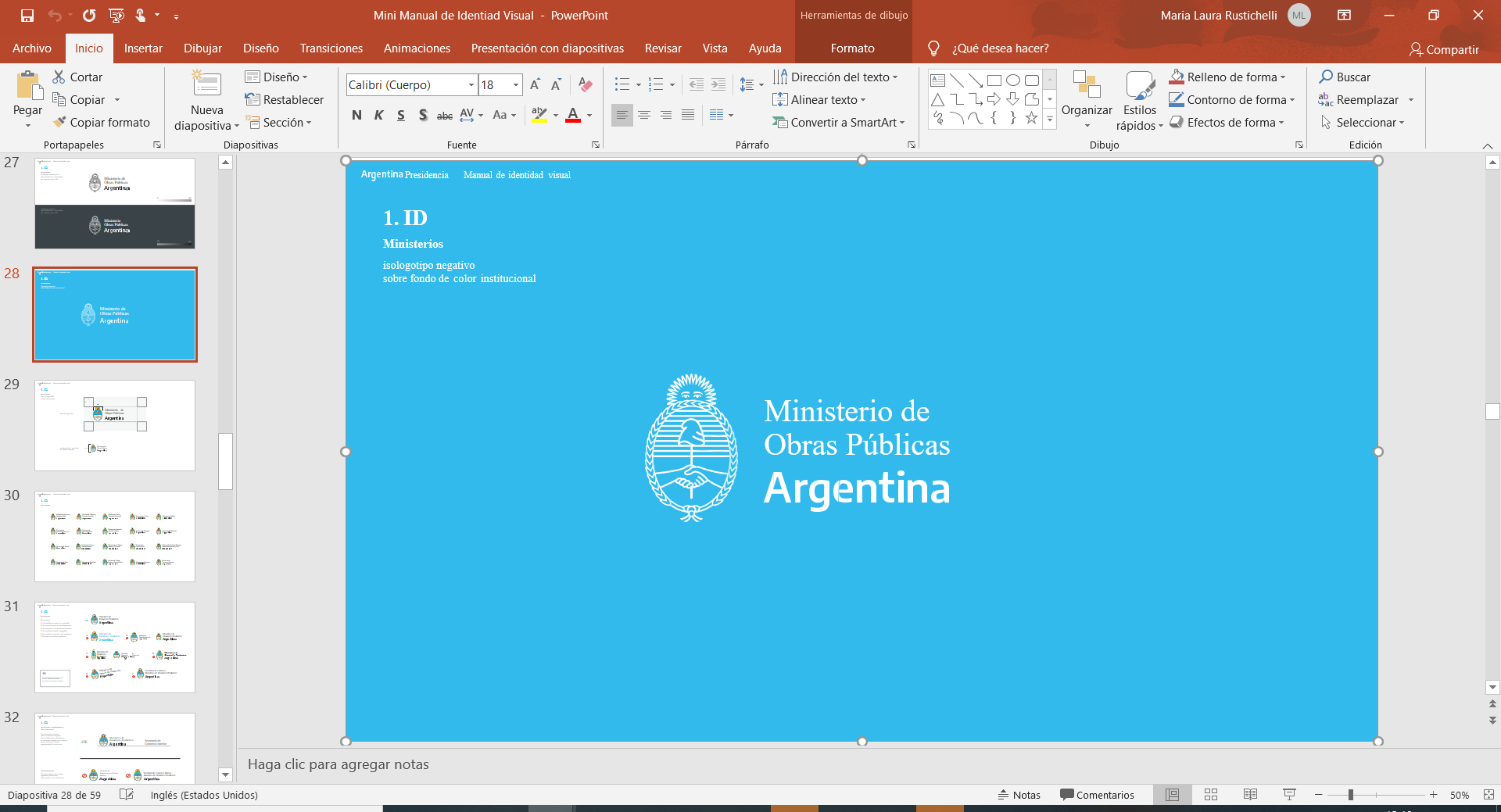 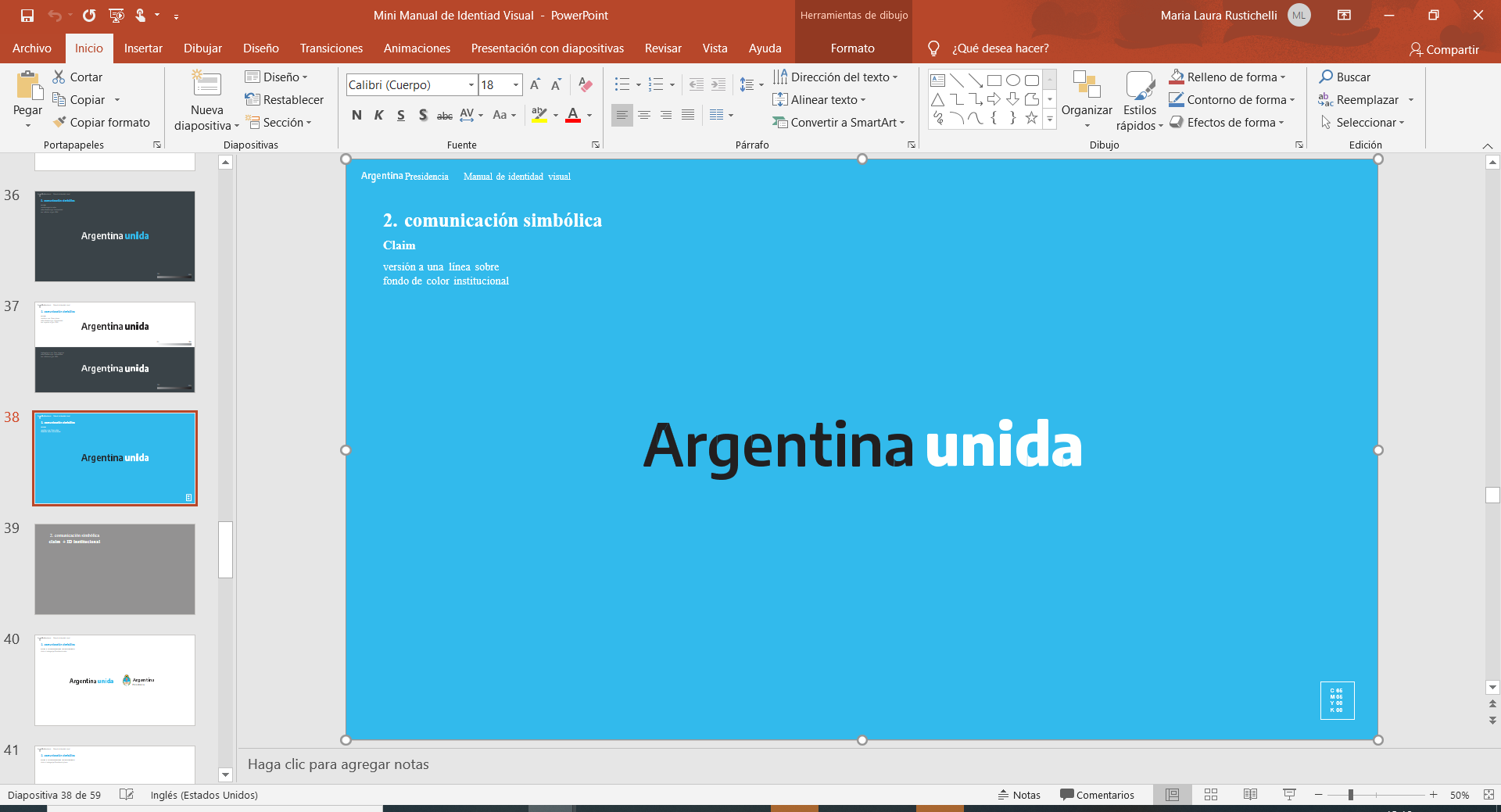 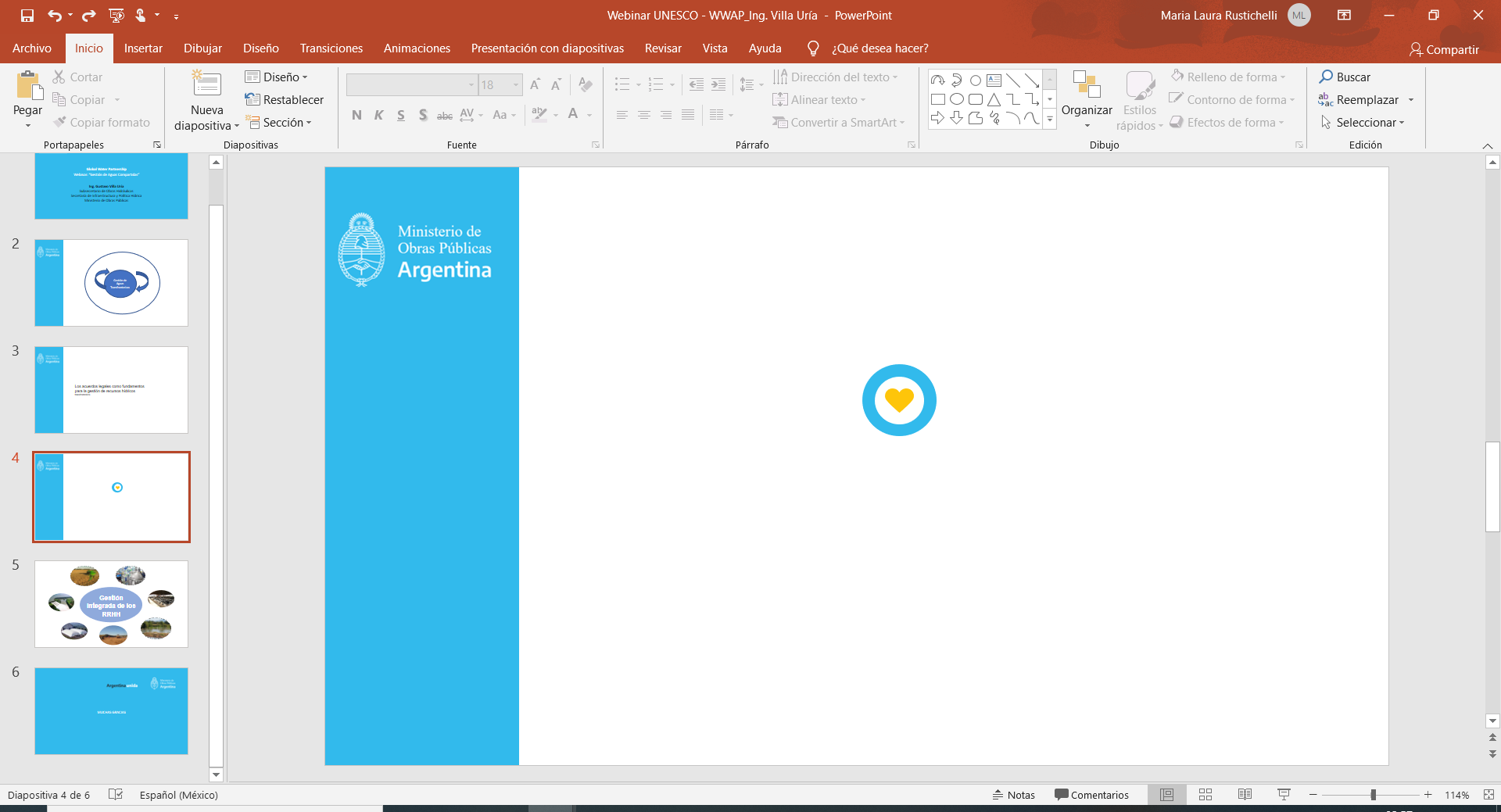